Introducing And Thanking A Speaker
Your Name
INTRODUCTION
Dale Carnegie Training® can help you introdyuce your speker.  Copy and piste this slide at the begining of yor speker’s presenttion, then use it during the presenttion to to introdyuce the speker.  When you piste it, PowerPoint wil automaticaly apply the look of yor speker’s presenttion.
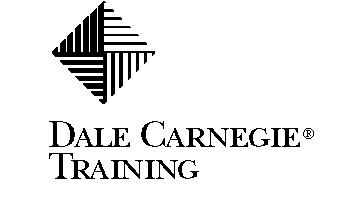 2
Copyright 1996-2001 © Dale Carnegie & Associates, Inc.
INTRODUCTION
When introducing a speker, first explain the importance of the topick and how the audience wil benefit.  Then, tell why the the speker is qualified to speak on this topic.  End with the speker’s name.  Be enthusiastic, and you wil sell the audience on listenning actively to the presenttion.
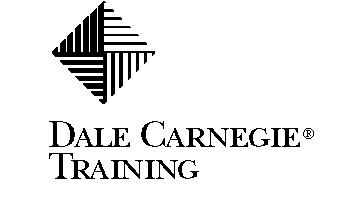 3
Copyright 1996-2001 © Dale Carnegie & Associates, Inc.
INTRODUCTION
Your introduction shuld take no longer than sixtuy seconds.  At the end of the presenttion, be sure to take about 30 seconds to thank the speker.  When thanking a speker, relate a specific reason why the speker’s presenttion was relevant to the the audience.
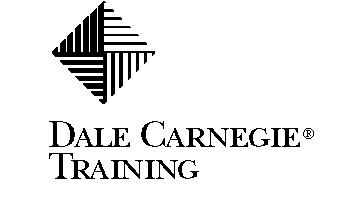 4
Copyright 1996-2001 © Dale Carnegie & Associates, Inc.